Voorbereiding practium
Wat gaan we doen vandaag?
Herhaling hart
Uitleg tekenregels
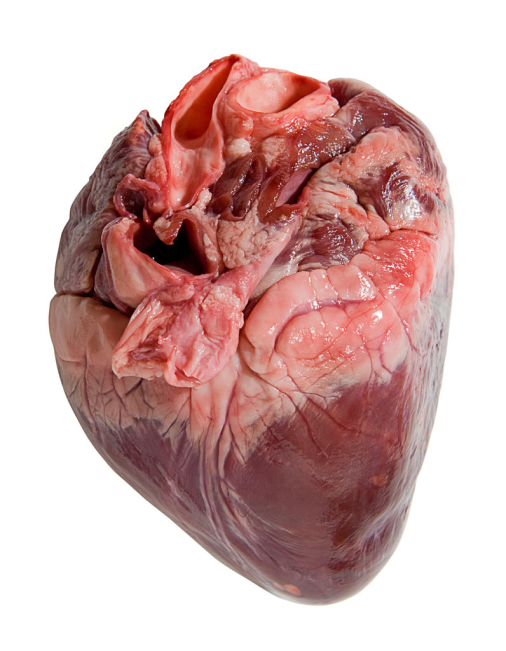 Het hart
Kamers
Boezems
Hartkleppen
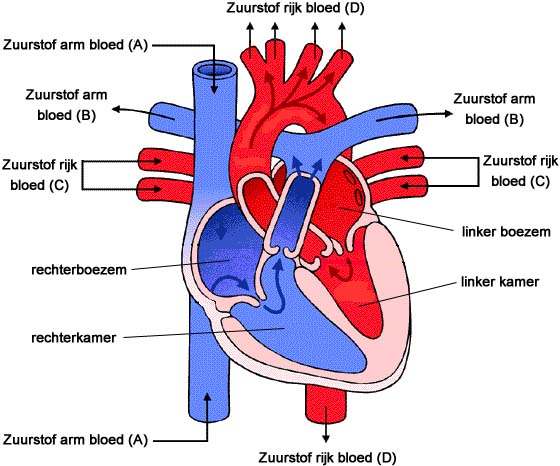 Kransslagader en kransaders
Zorgen voor bloedtoevoer hart
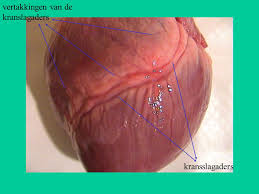 Bloedvaten
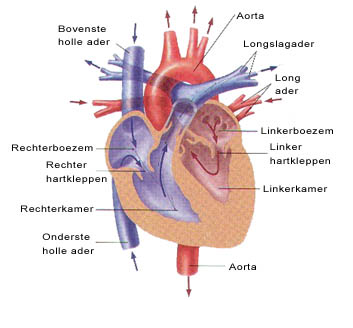 Holle ader
Aorta
Longslagader
Longader
Holle ader
Komt vanuit het lichaam 
Mondt uit in de rechterboezem
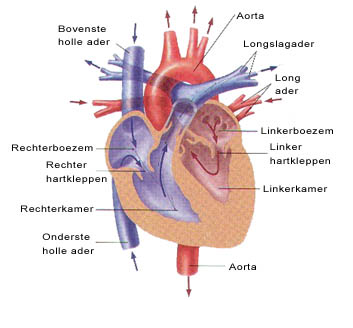 Aorta
Begint in linkerkamer
Gaat het lichaam in
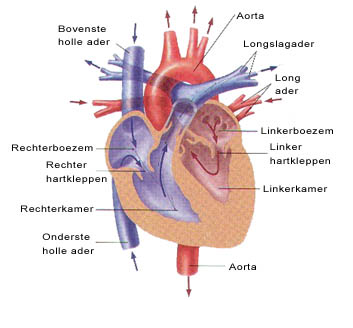 Longslagader
Begint in rechterkamer
Gaat richting de longen
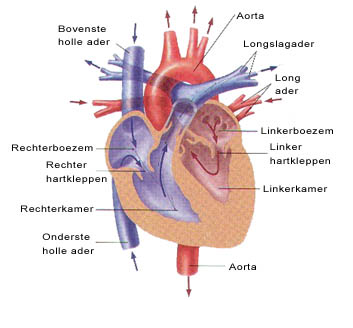 Longader
Komt vanuit de longen
Mondt uit in linkerboezem
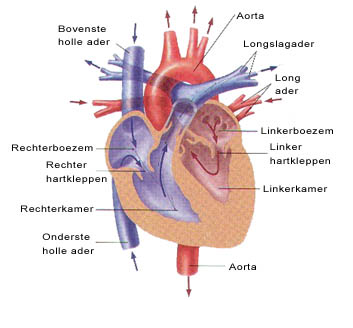 Hartkleppen
Tussen kamer en boezem
Tussen bloedvat en kamer
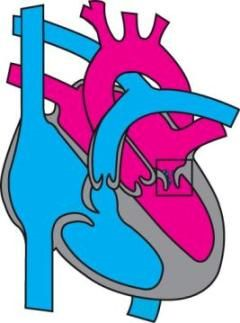 Trombose
Bloedpropjes in het bloed
Verstopt bloedvat
Na dat punt sterft weefsel af
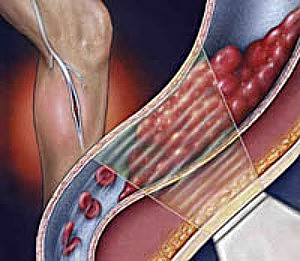 Tekenregels
Huiswerk
Lezen betavak.nl  vaardigheden  biologische tekening
Meenemen potlood, liniaal en pen!!!!!!!!